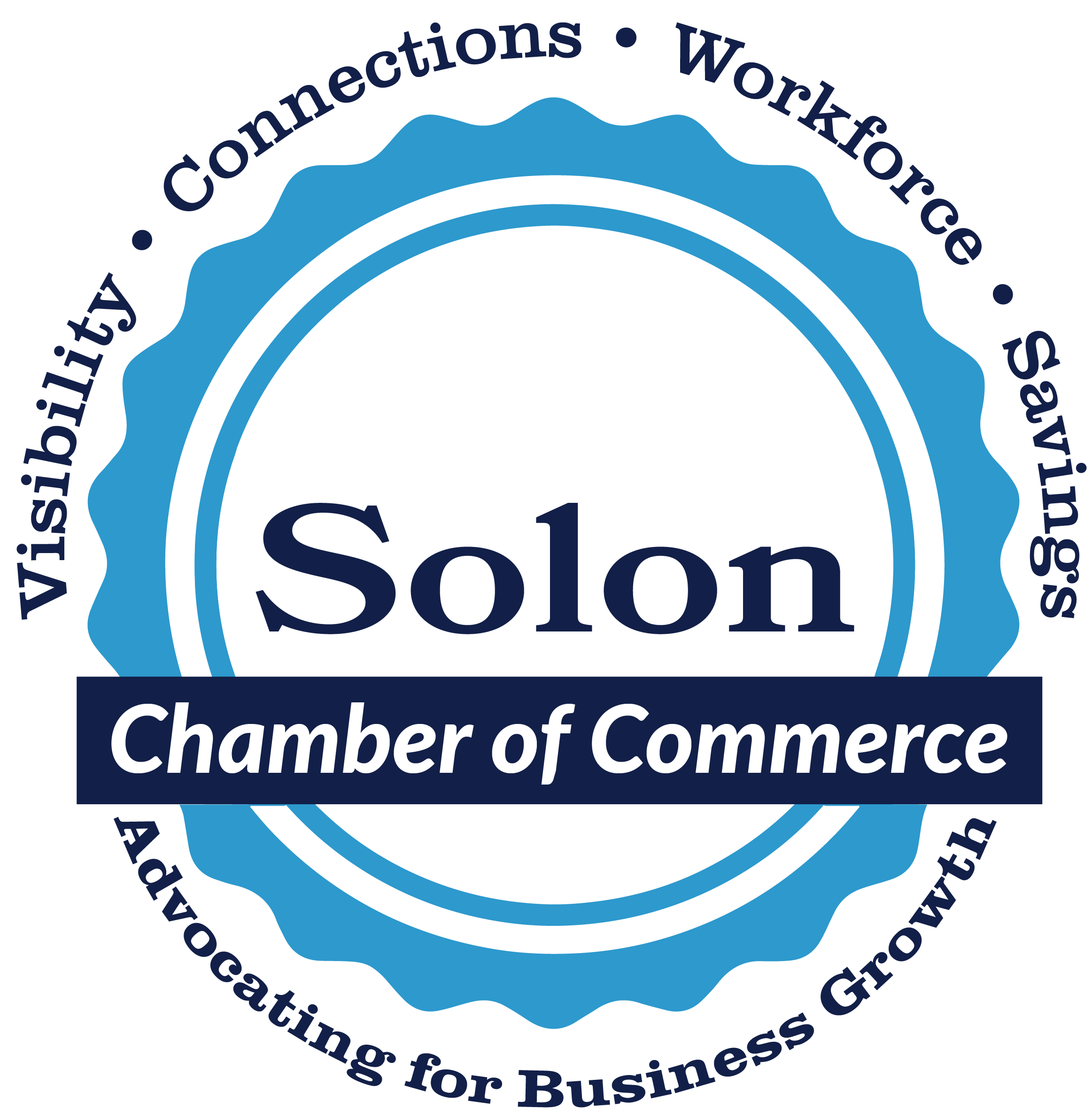 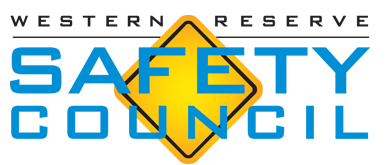 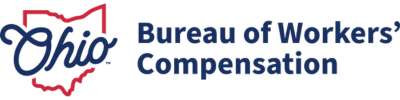 Program Sponsor
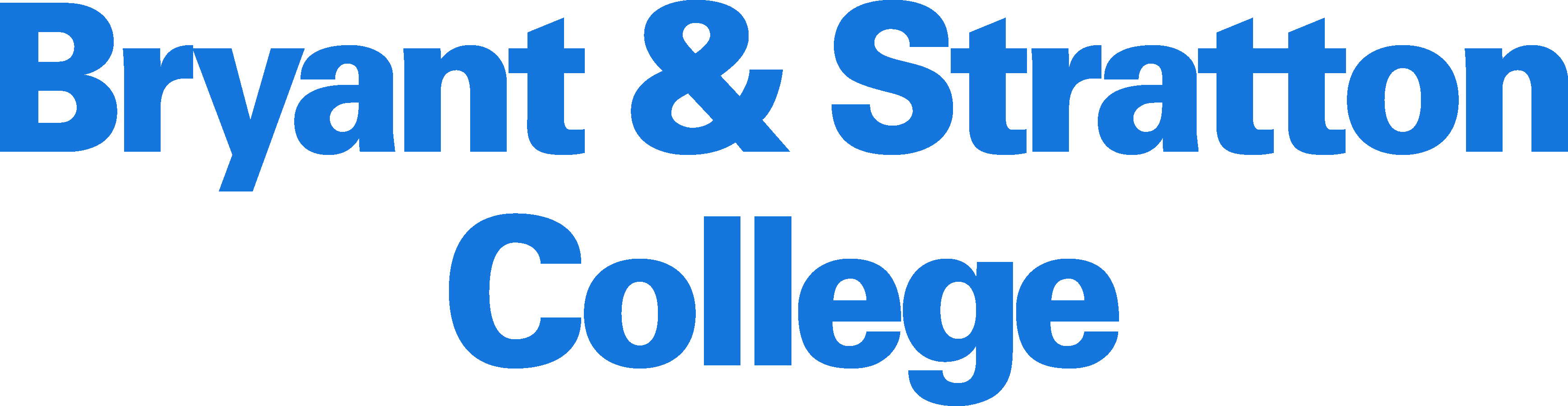 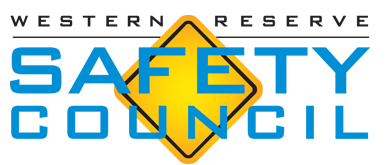 Slides, External resources & registration can be found atwww.solonchamber.com/slides
Materials will also be distributed by email after the program!
April 10th 
Stress Management with Mandy McIntyre, Level Up Consultants

May 8th
De-Escalation with Patrick Johnson, PRADCO
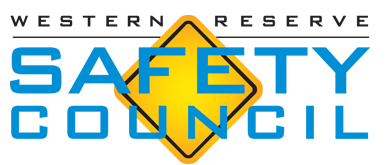 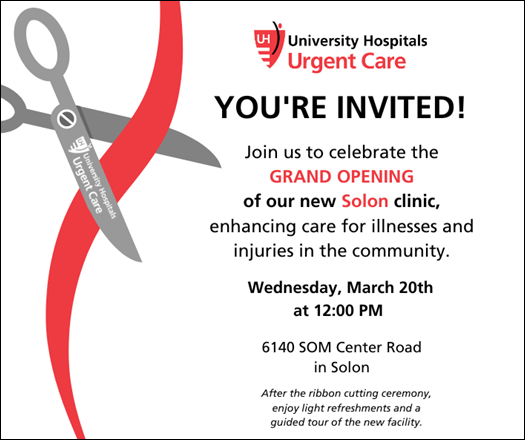 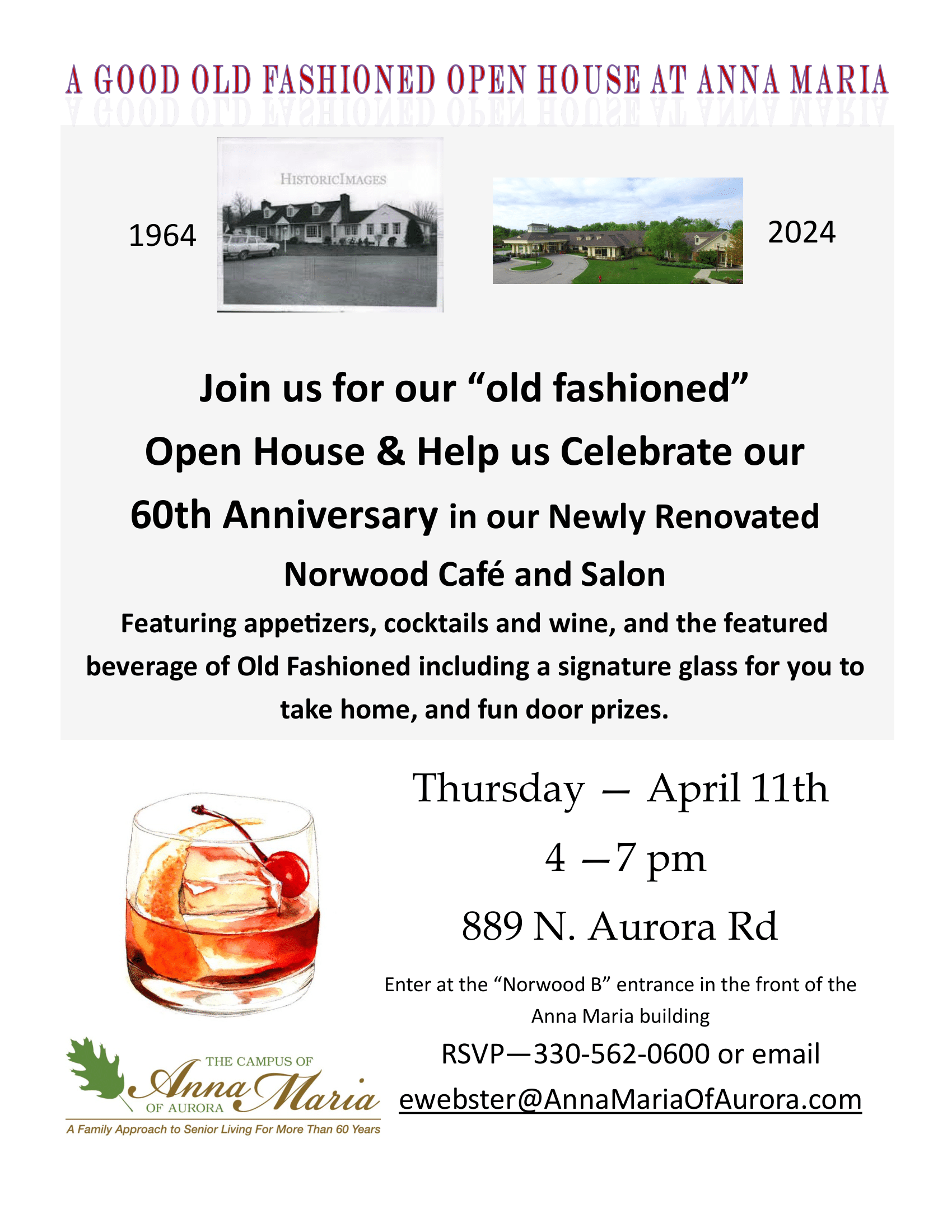 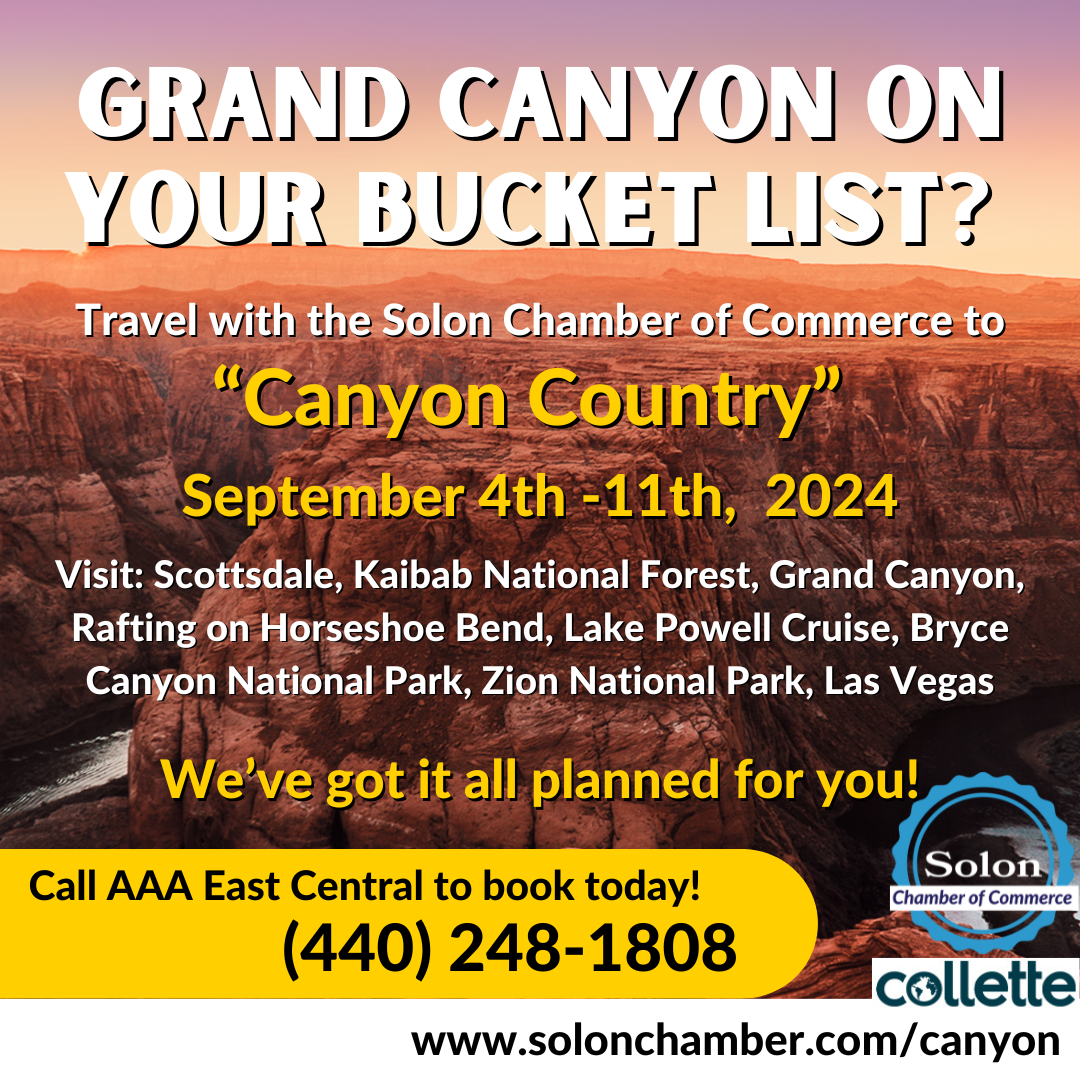 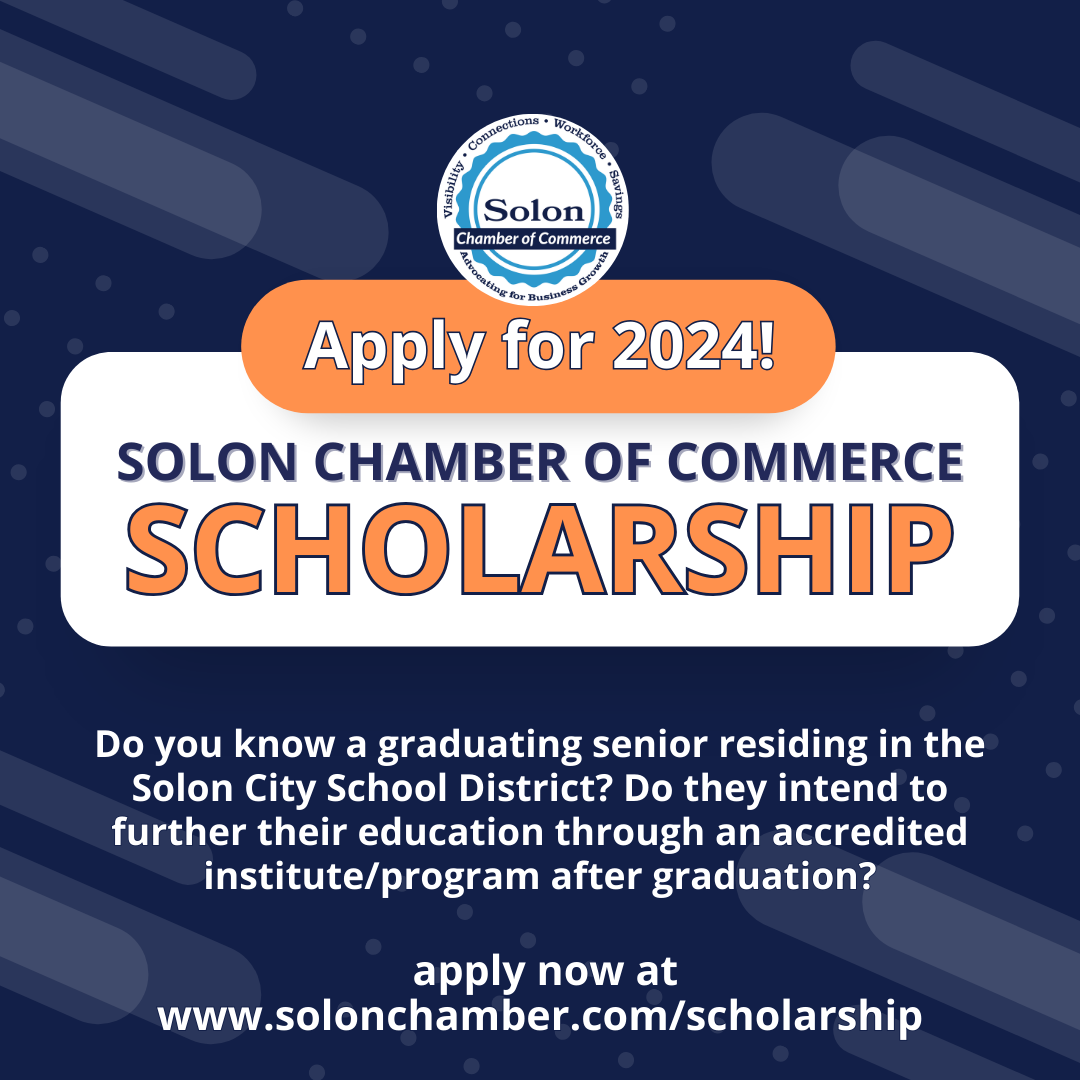 Important Dates – state funded Employers
Mar. 29
One Claim Program (OCP) training requirement deadline
Drug-Free Safety Program (DFSP) annual report due
EM Cap safety training requirement deadline
10
Employer Webinars
OHID for employers
The cost of a claim
Important dates
Monthly safety tip
Dates: 		 			March 28	11:30 – 11:55 AM
11
SAFETY Webinars
How to read a Safety Data Sheet          2-3 pm                                 Mar 5
Why trench safety is important, an analysis of some tragedies that should have been prevented                                         10-11 am			   Apr 4
Each individual attending should register in the BWC Learning Center
Virtual Classes
Violence in the workplace (VTC)*	                           March 14								 	 
Hazardous waste operations and emergency response series module 8: Confined spaces (VTC)*OSHA recordkeeping half-day workshop 	 March 18	

Hazardous waste operations and emergency response series module 9: Site safety plan and contingency planning (VTC)* 				March 25

Hazard communication half-day workshop (VTC)              April 9

Safety Series Module 4: Walking Working Surfaces and Emergency Action Plan Basics (VTC)						                                       April 10
Each individual attending should register in the BWC Learning Center
In-Person Classes
Electrical safety in the workplace through 
     insight and implementation of NFPA 70E – Youngstown 		     April 4
 
Respirator Fit Testing-  Cleveland					     April 8-9
Each individual attending should register in the BWC Learning Center
2024 Ohio Safety congress & expo®March 27-29
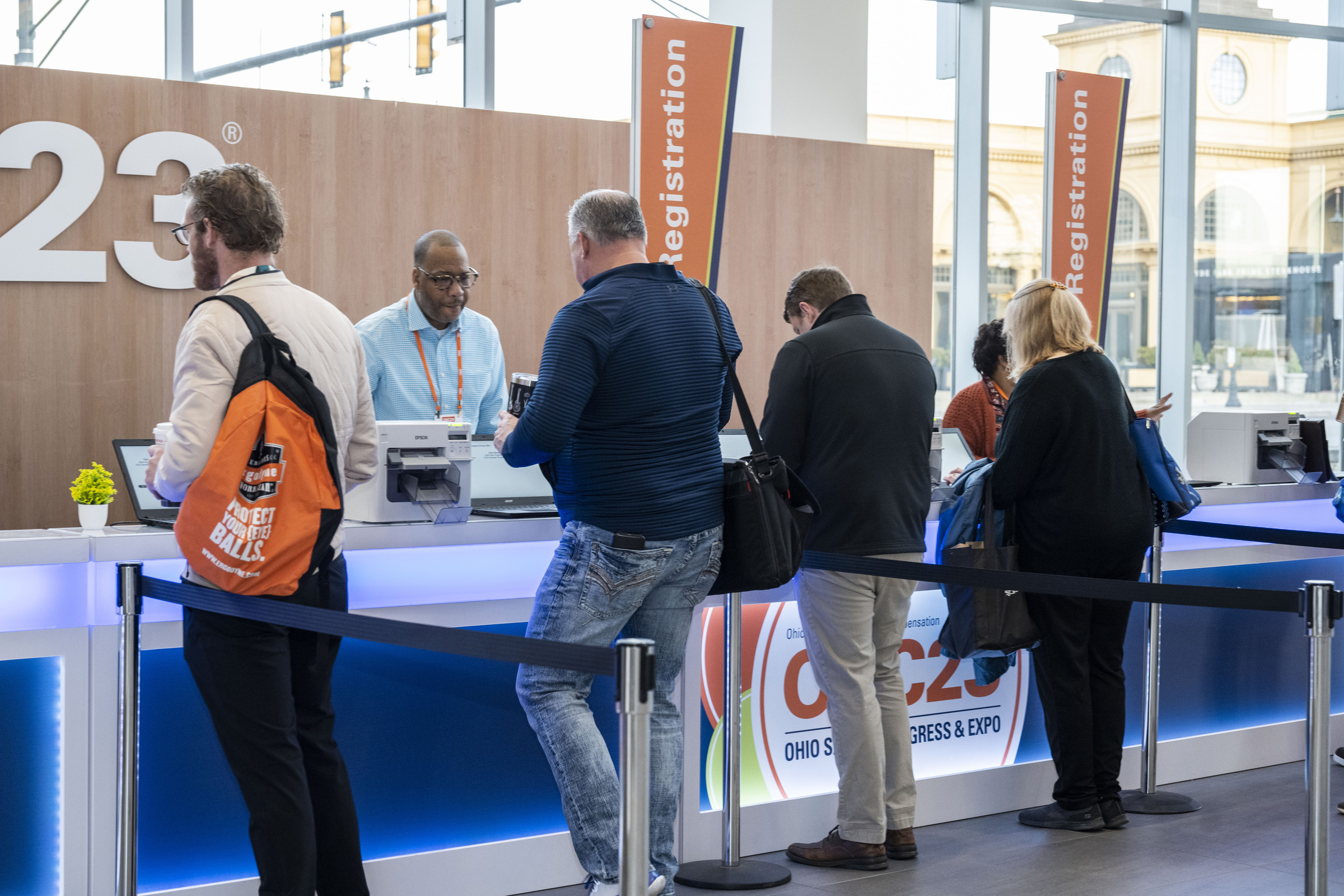 Last minute decision makers – register on-site!
16
View sessions online to see the credits awarded
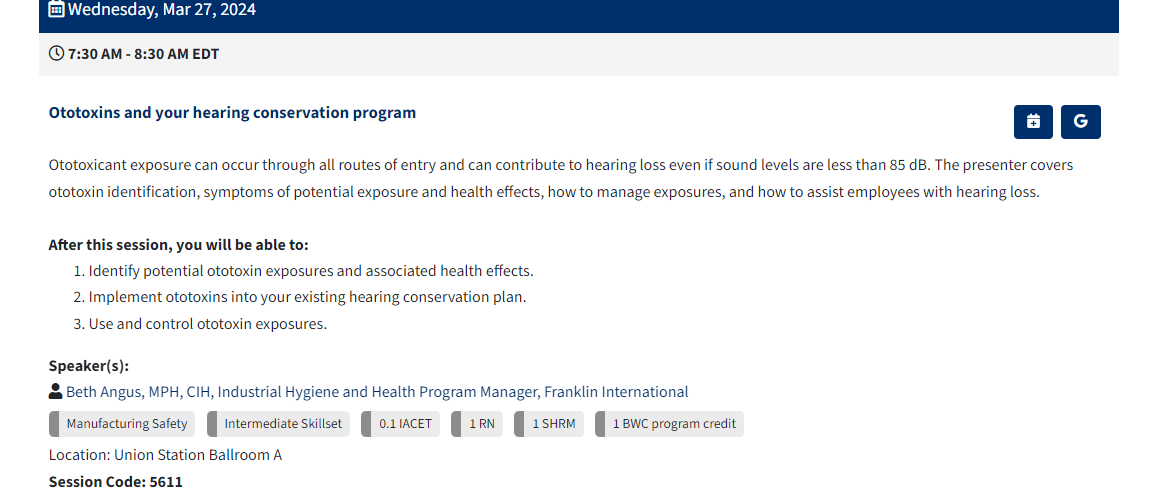 Have your badge scanned after each session. 

 Log on to your online Attendee Service Center and evaluate each session you attend. 

 Print your certificate of attendance,  available for 14 days after the event.



.
Live-streamed sessions
You must register to access the live-streamed sessions during OSC24®. 
Once OSC24® kicks-off you can conveniently access live-streamed sessions through your Attendee Service Center.
Live streamed educational sessions do not qualify for CEUs or BWC Discount Program Credits.
Questions?
Contact Us
SafetyCongress@bwc.ohio.gov
Call or text 614-800-5221
19
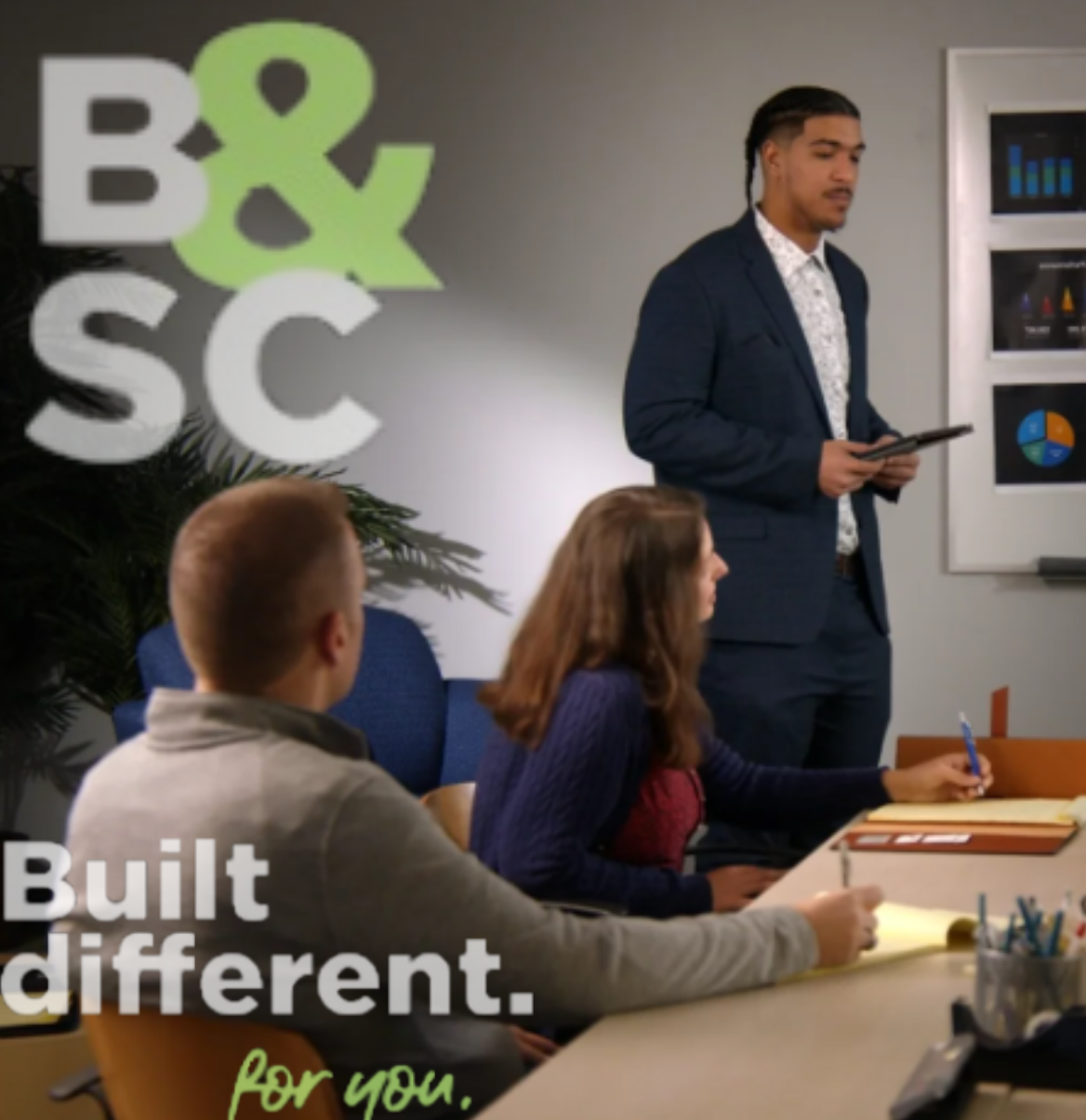 Leadership ExpeditionBryant & Stratton college, 2024
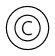 A guide to common issues for new managers
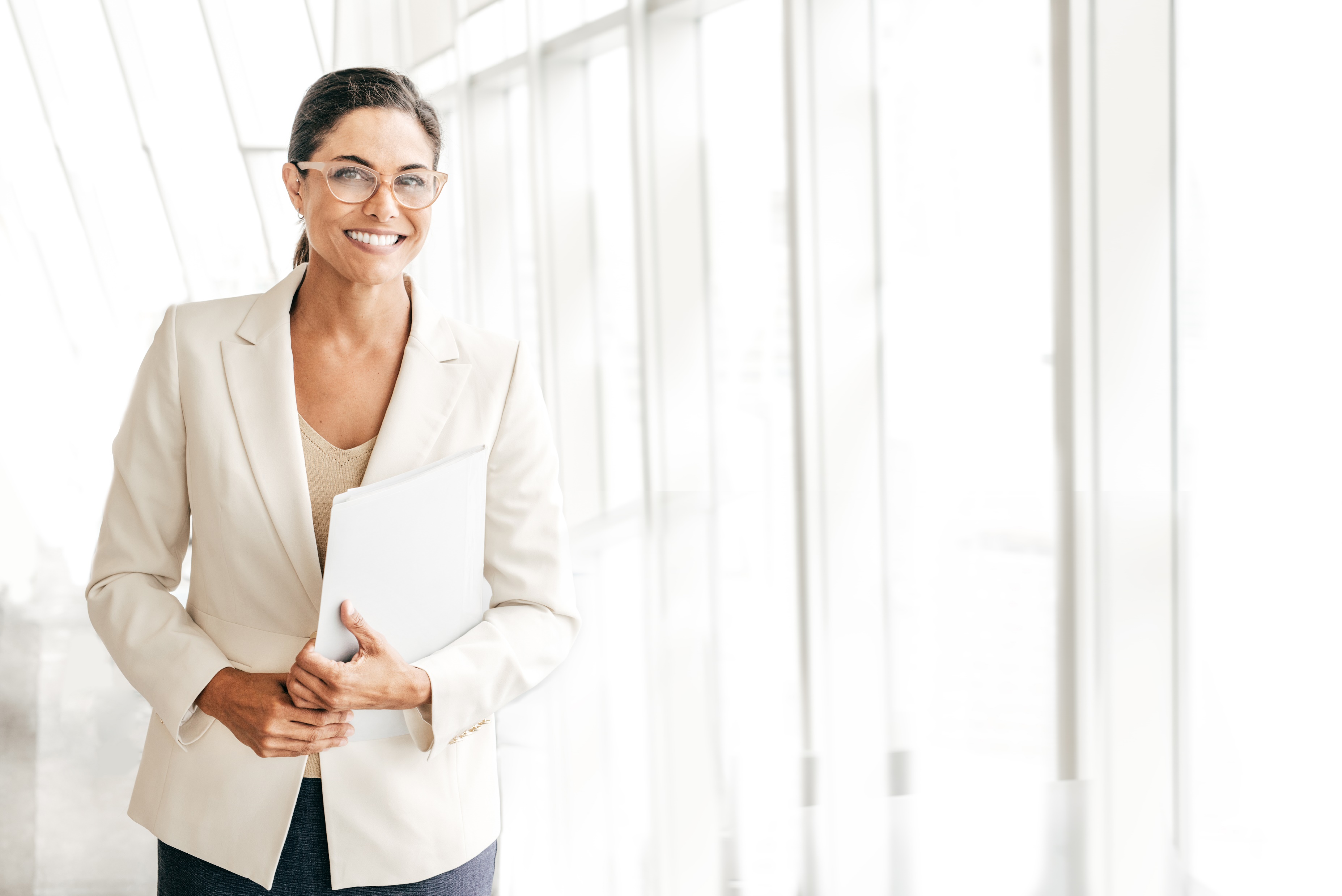 Bryant & Stratton college
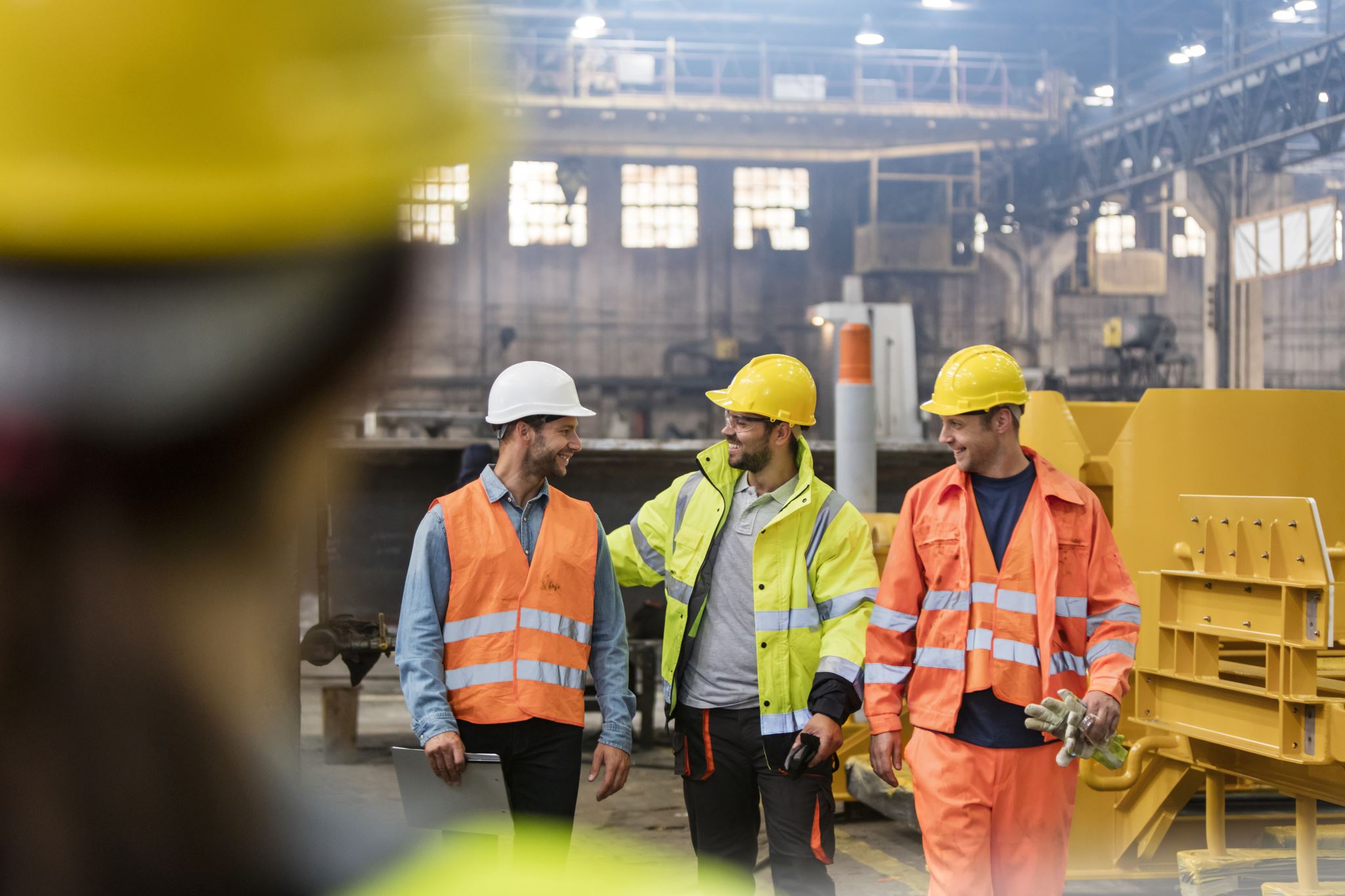 Many new managers are promoted because they are very good at what they do
These managers may not have experience, education or training in specific management knowledge, skills, or abilities
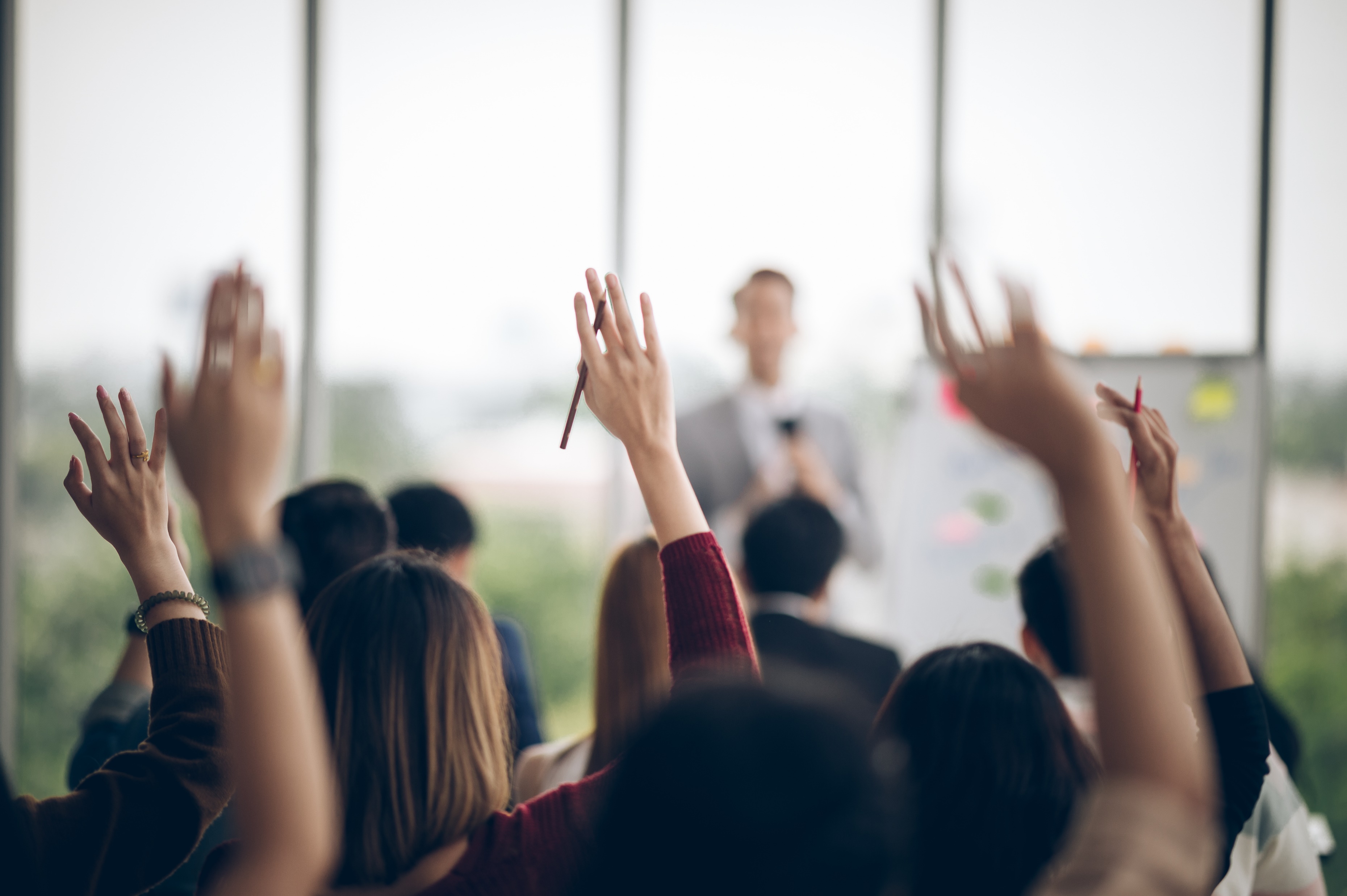 This training is designed to fill knowledge gaps and help these new managers succeed
The following slides include the specific topics for employers to choose from for training.  Employers may choose as many topics as they wish.
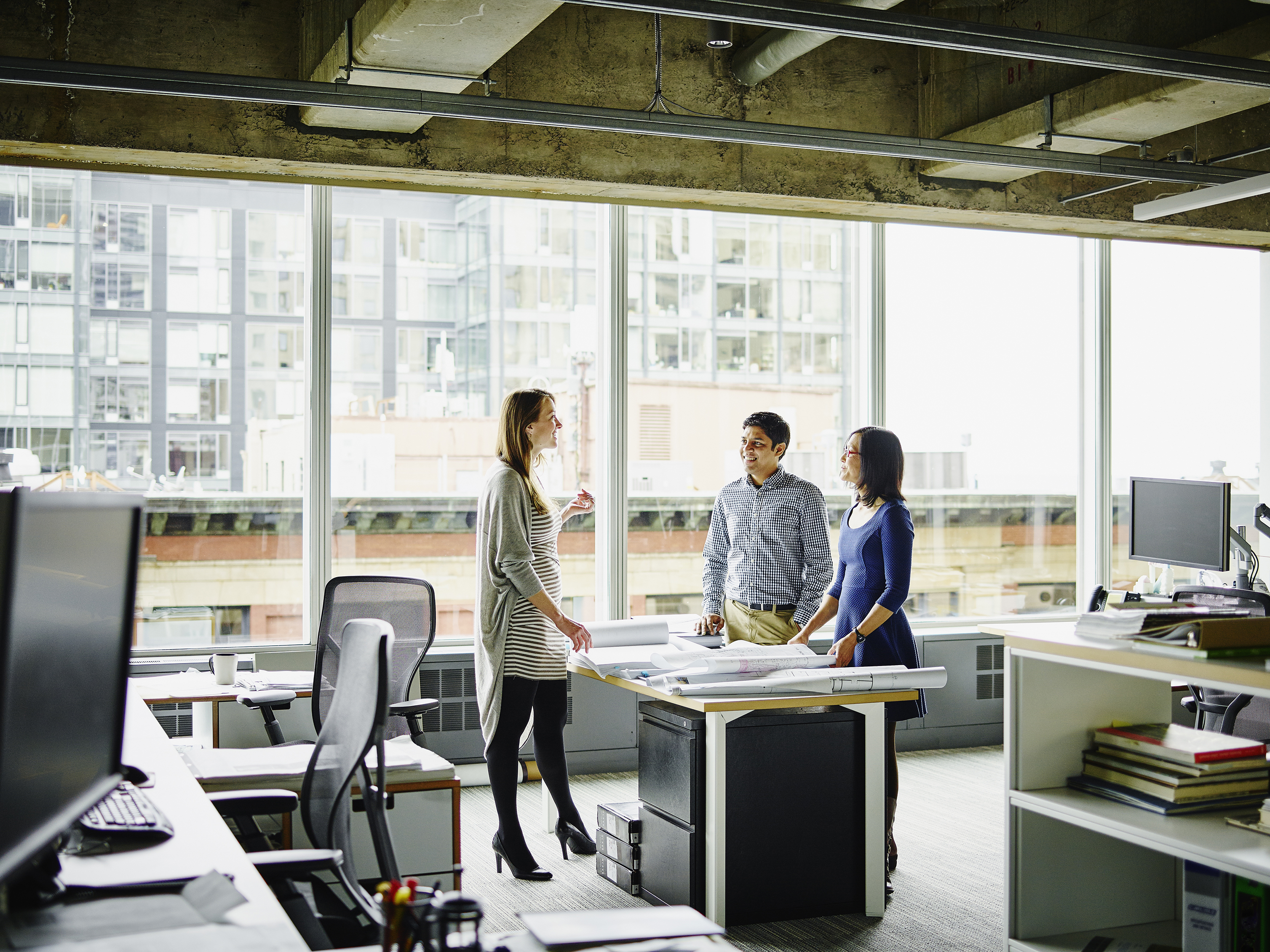 topics
Managerial Excellence
Mastering the Do’s and Don’ts
Communication Mastery
Navigating Feedback and Expectations
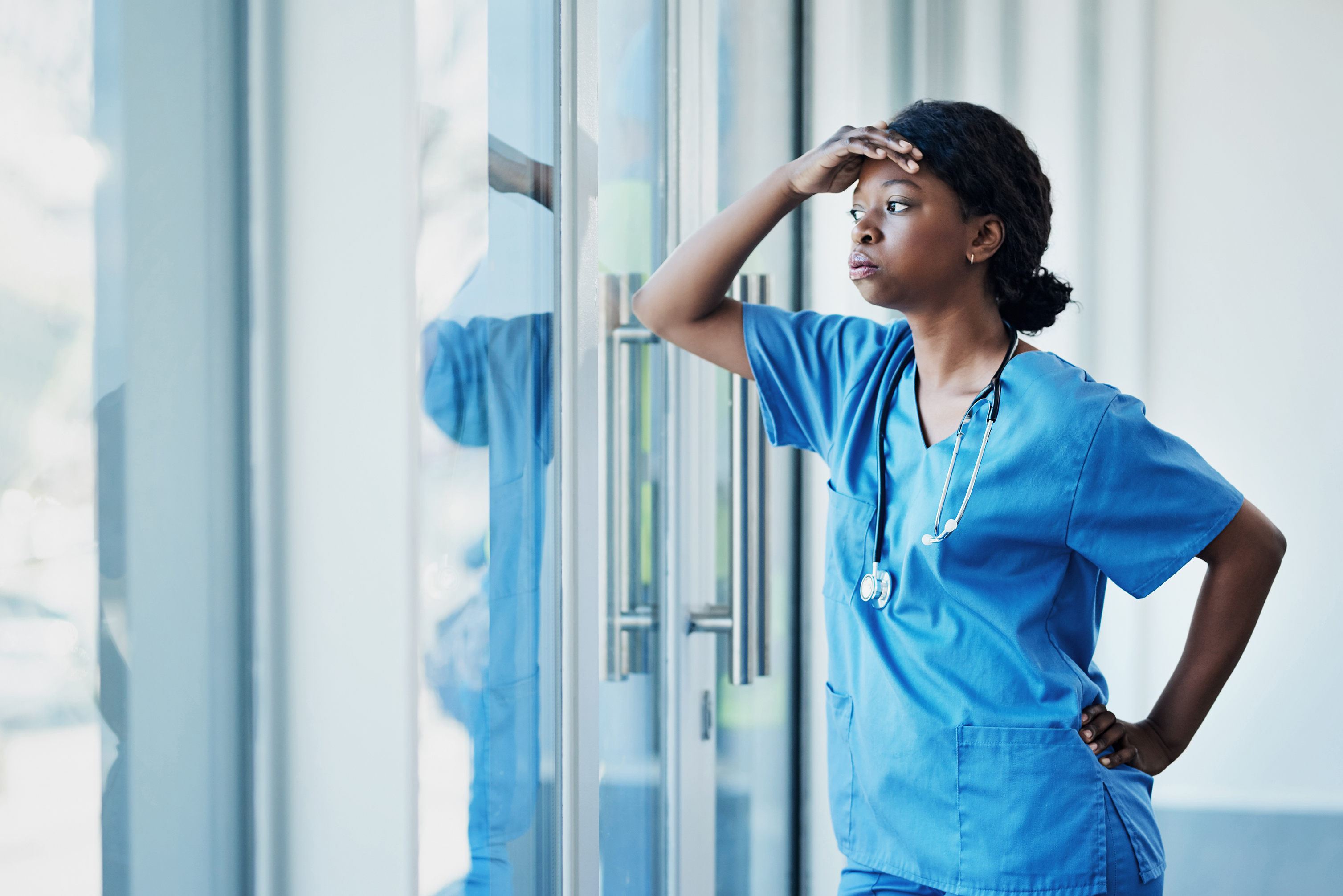 Topics (Continued)
Mastering Time management
Prioritizing
Delegation
Emotional intelligence
Topics (continued)
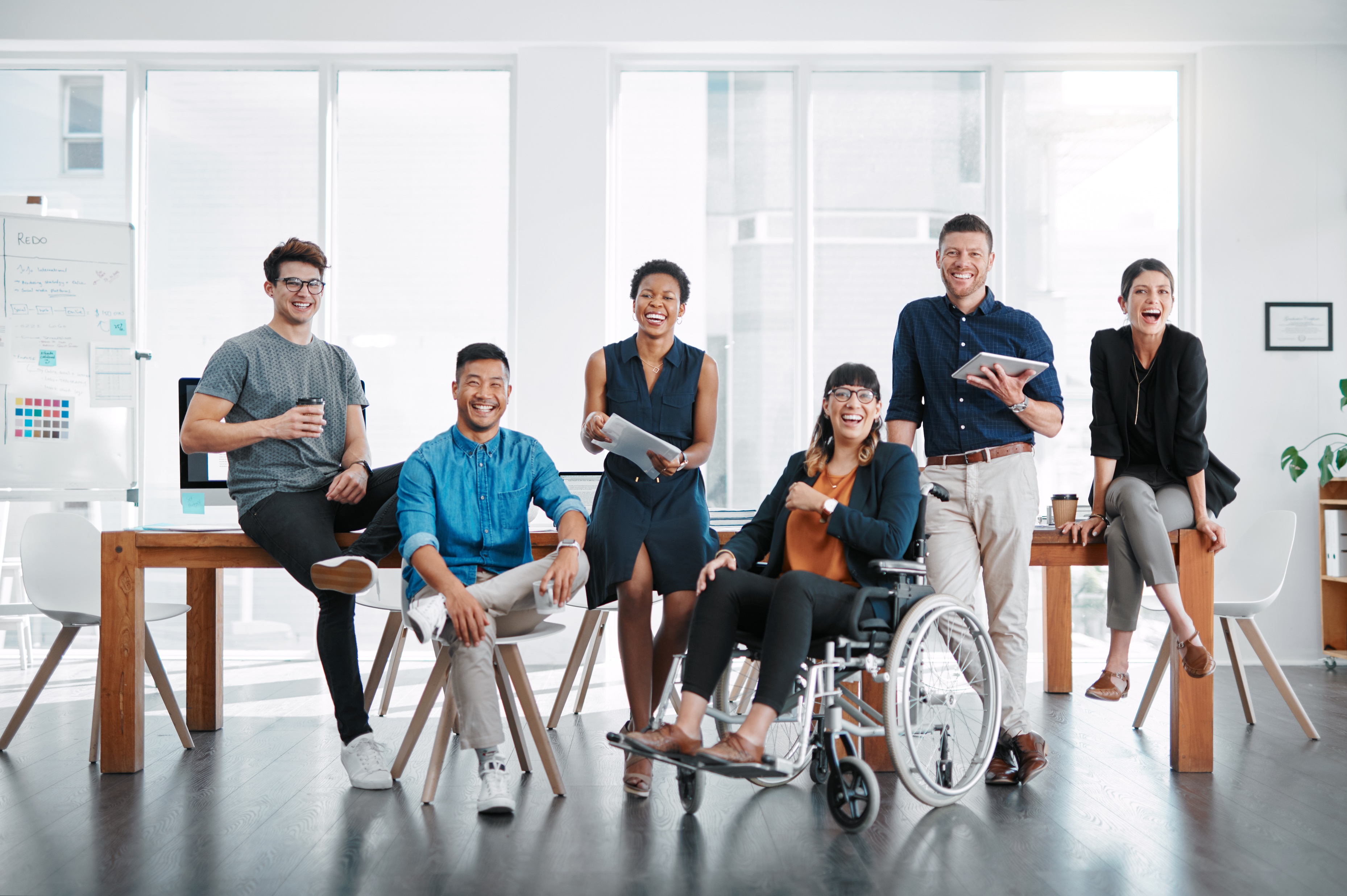 HR Legal Essentials
Navigating Employment laws
Policies and procedures
Topics (continued)
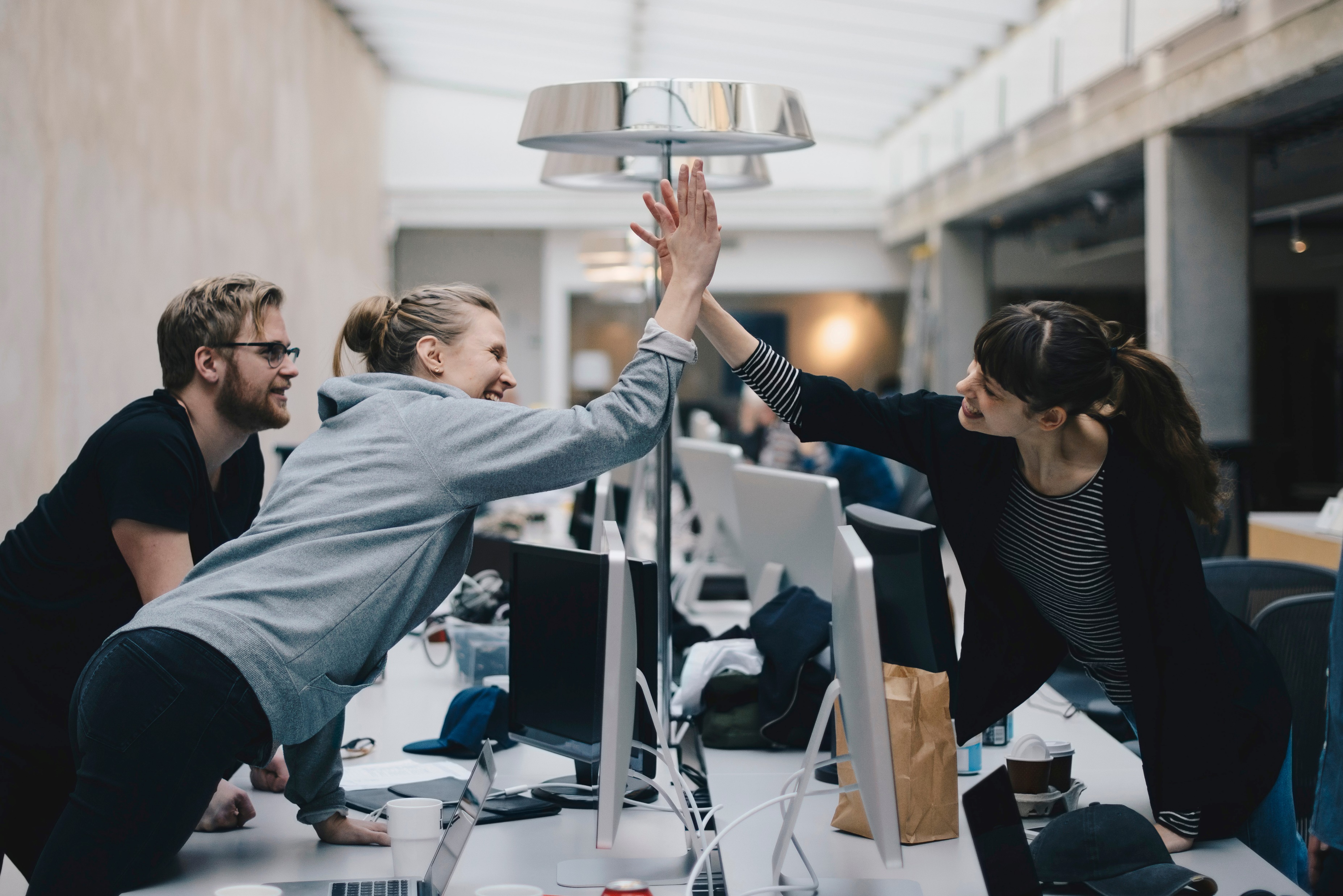 Strategic Solutions
Problem Solving
Decision Making
Unleashing Leadership
Motivation Principles
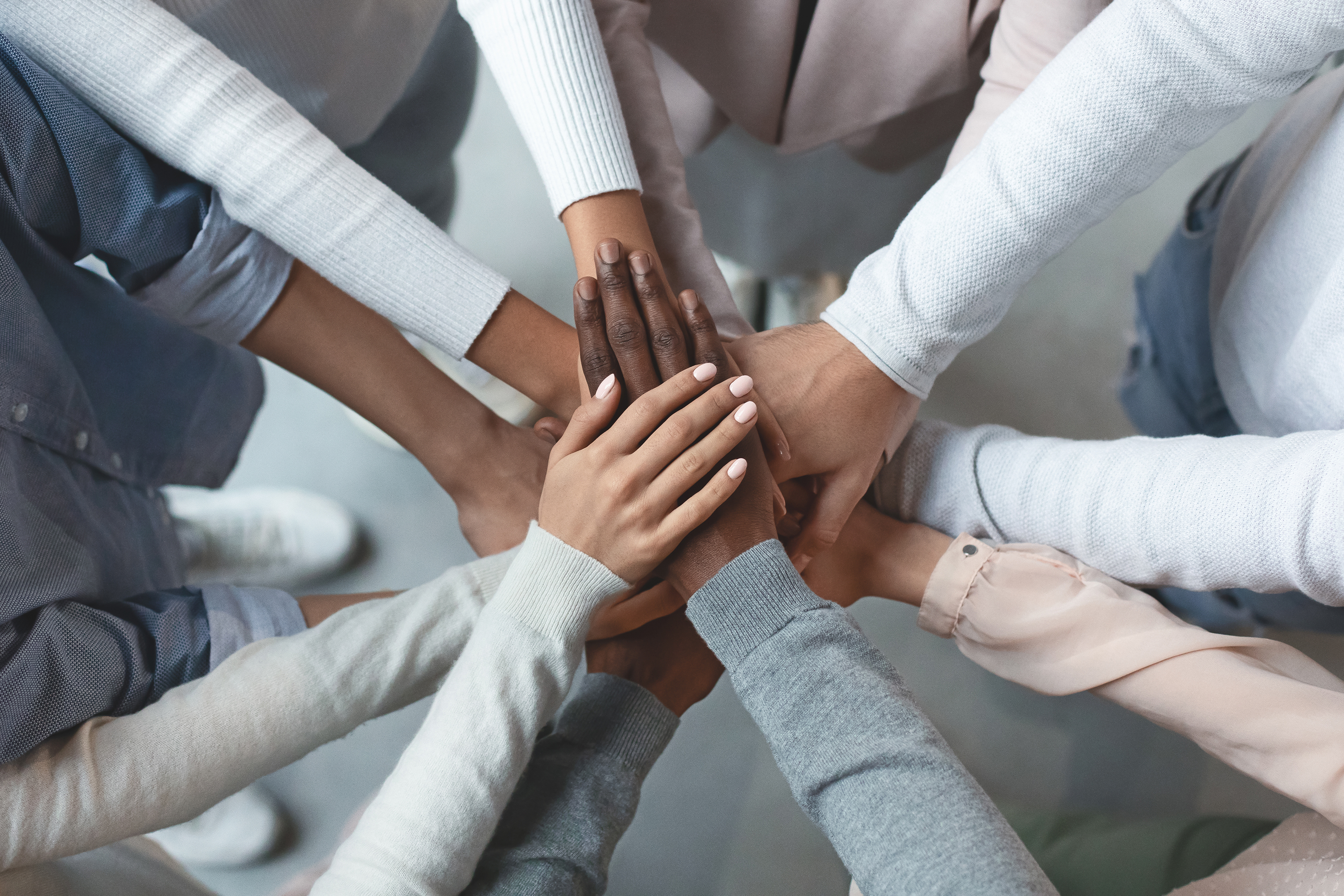 Topics (continued)
Harmony at work
Conflict resolution
Bridging generational differences
Customizable
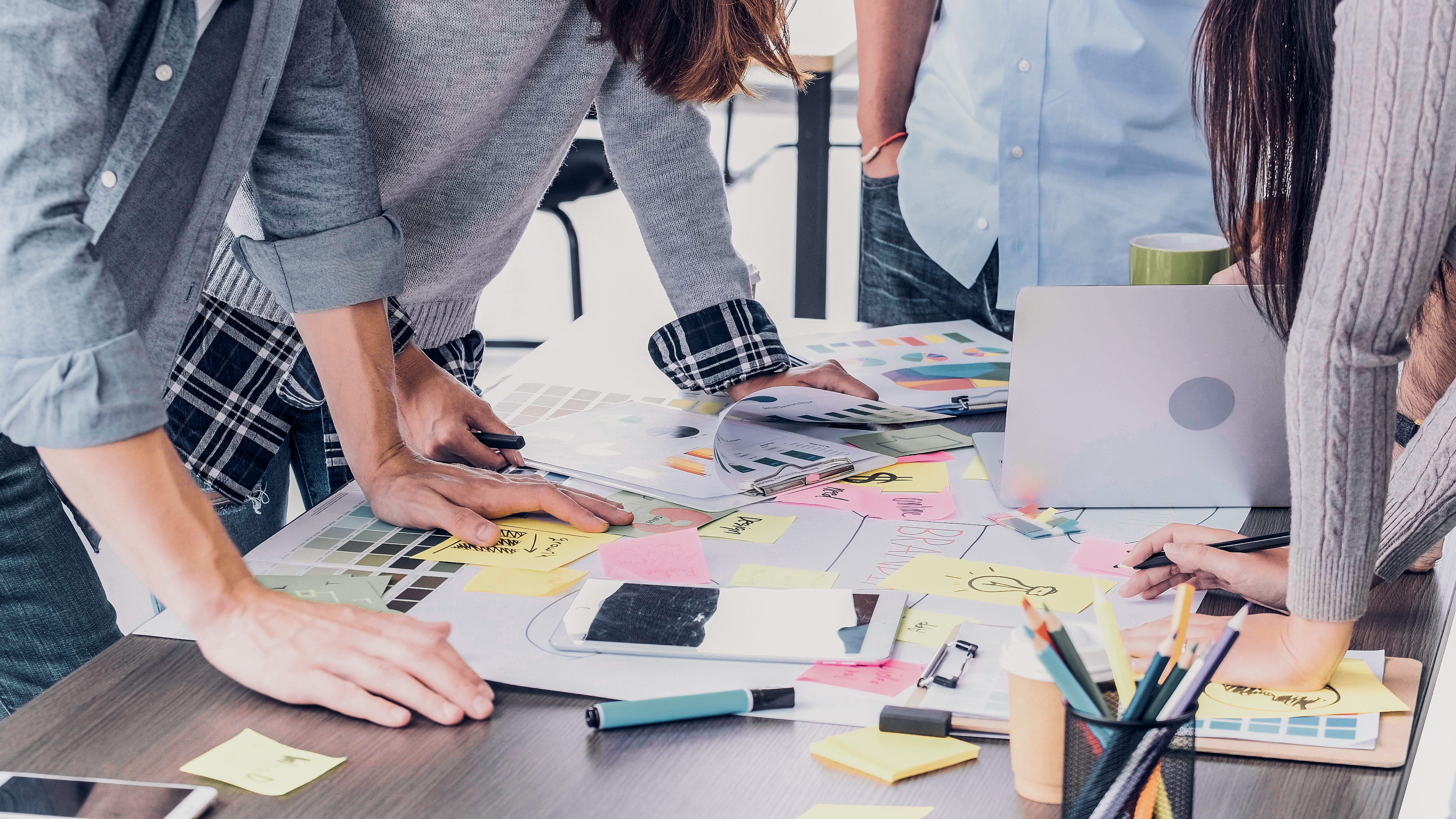 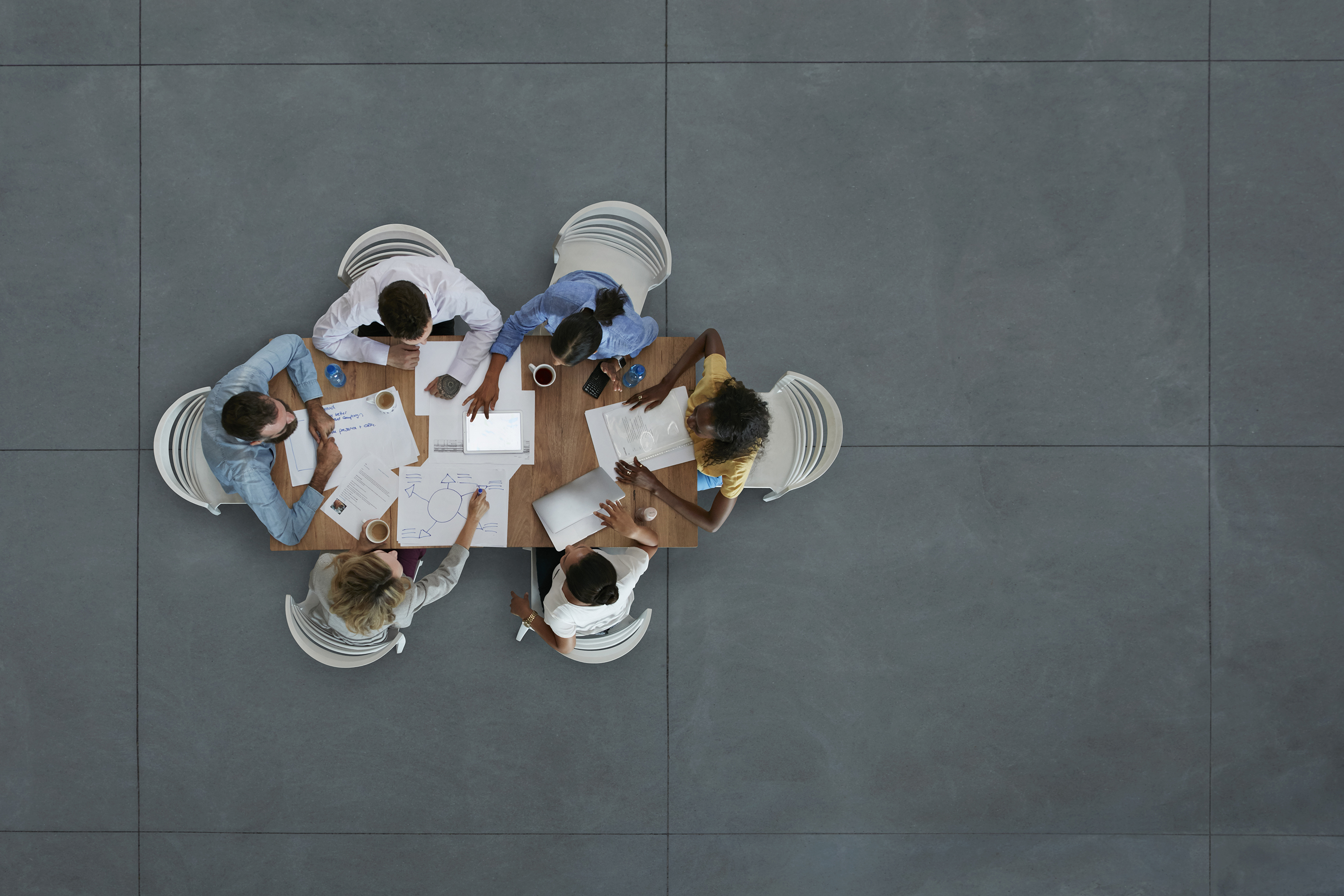 Time involved
Each unit is designed to take up to 3 hours
This can be shortened or lengthened depending on the employer requests
Multiple units can be done on the same day if time permits
Training procedure
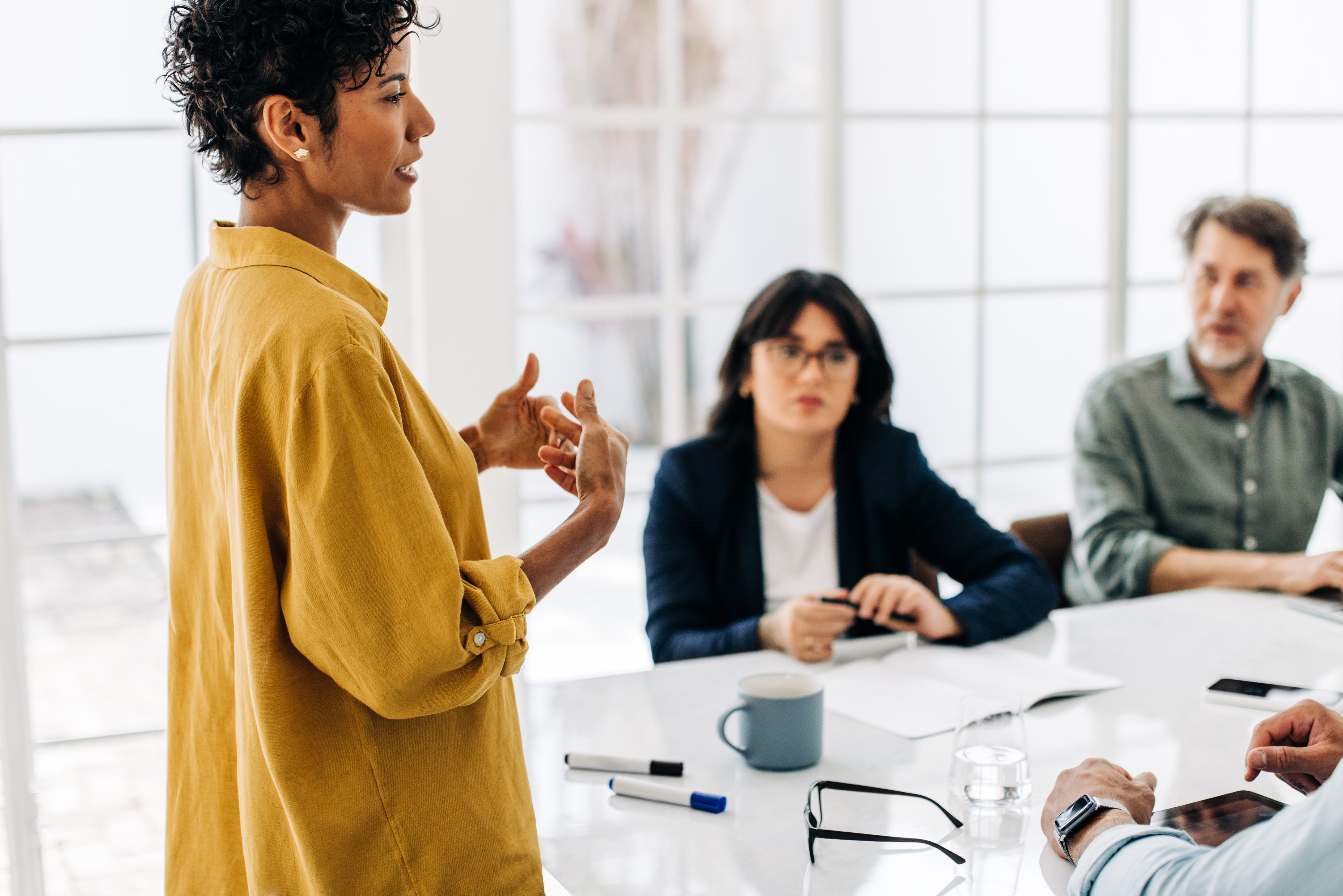 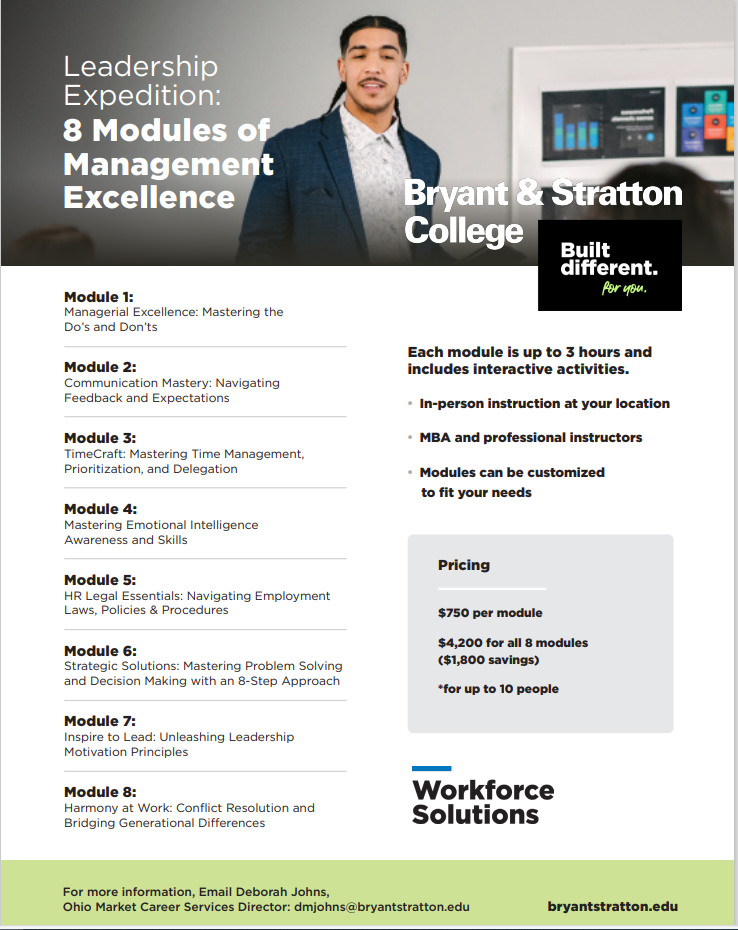 We look forward to meeting your training needs for new managers
Thank you for your time
BWC Basics
How’d Ohio end up with a Monopolistic System, and how does it work  anyway?

Presenter: Christine Williams, Regional Business Consultant
History of  Workers’ Comp in the U.S.
Before workers’ compensation:

Negligence liability - Workers had to show that their injury was the result of the employer’s negligence.

Many disabled workers received no compensation for legitimate injuries

Basically, an injured worker would have to sue their employer for benefits.

An injured worker’s successful lawsuit could financially devastate the employer
35
History of  Workers’ Comp in the U.S.
Before workers’ compensation :

Employer could use three defenses 
Worker assumption of risk
Injury was caused partly by the worker’s own negligence
Injury was caused by a co-worker
36
History of  Workers’ Comp in the U.S.
Before workers’ compensation:
Many disabled workers received no compensation for legitimate injuries
An injured worker’s successful lawsuit could financially devastate the employer
37
History of  Workers’ Comp in the U.S.
1911 – Mandatory, comprehensive workers’ compensation was first legislated in Wisconsin and 9 other states
1912 through 1948 – All states enacted laws addressing workers’ compensation coverage
Ohio’s workers’ compensation coverage began in 1912 as a monopolistic system outlined in the Ohio Revised Code
38
The Ohio Workers’ Compensation Act
Injuries are compensable when all of the following are present
 Employer/employee relationship
 Physical injury
 Arising out of/in course of employment
 Ohio jurisdiction
39
Hearing Process
Receipt of claim by Administrator
Customer Service Team
14 day appeal
District Hearing Officer (DHO)
14 day appeal
Staff Hearing Officer (SHO)
14 day appeal
Industrial Commission Level (ICL)
60 day appeal
Judicial system
Court of Common Pleas
[Speaker Notes: The 14 day appeal period does not apply to a BWC C-92 Tentative Order.  The appeal period for this order is 20 days from issuance to appeal to the DHO and 10 days for the DHO order to appeal to the SHO.  There is no further appeal on a C-92 issue.]
Rate Making
BWC is a single lines insurance carrier, providing workers’ compensation to over 250,000 private employers and 3,900 public employers

Like all insurance companies, BWC must establish base rates and determine what an employer must pay in premium to cover claims filed 

Each year, BWC must collect enough premium to pay the ultimate costs of claims occurring in that year.
41
Determining an Employer’s Share of the Premium
Once BWC determines how much premium will be collected, we determine how we will distribute that premium amongst all Ohio state-fund employers.

The intent is to collect a premium from each employer that reflects the risk each employer brings to the state insurance fund.
42
Experience Rating
Employers are incentivized to maintain safe workplaces and implement good claims-management practices by the rate making process

Employers with more than $ 2,000 in expected claims costs are rated based on their individual past experiences. 

Employers with less claims costs than expected pay less than the base rate.

Employers with more claims costs than expected pay more than the base rate.
43
BWC Ratemaking
BWC calculates an Experience Modifier (EM), which provides a quick way to tell how an employer’s claims management efforts are going.

EM >1.0 Employer is penalty rated
 
EM = 1.0 Employer is base rated

EM < 1.0  Employer is credit rated
44
Calculating the Experience Modifier (EM)
The formula compares an employer’s actual claims costs to its expected claims costs.
An employer should be aware of this comparison and use it as the basis of their claims management strategies. 
Desired: Actual claims costs< than expected
45
Workers’ Compensation Claims Management
How is claims management defined in Ohio?

The management process for ensuring timely filing of claims, care for injured workers and minimizing the financial impact of claims on the organization
 Simply put, effective claims management means minimizing claims costs
  How can an employer do it?
46
Cost-Control Strategies
Wage Continuation
Return to Work
Claim settlement
Handicap reimbursement
Subrogation – HB 207- 100% of claims costs paid out of the surplus fund, no impact on experience.
47